Unit 4 Topic 3 
What time is it now?
Section A
WWW.PPT818.COM
What is the animal?
Game!
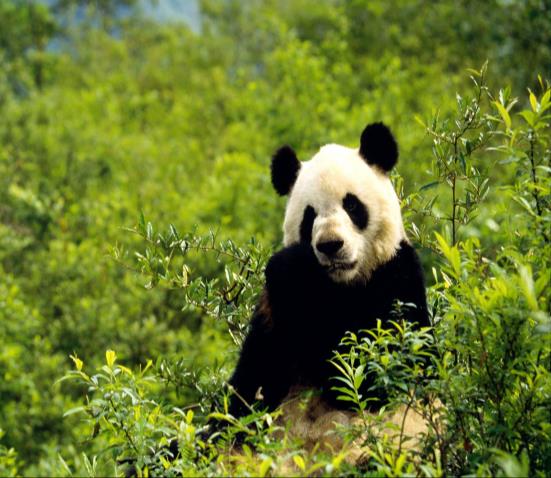 panda
What is the animal?
Game!
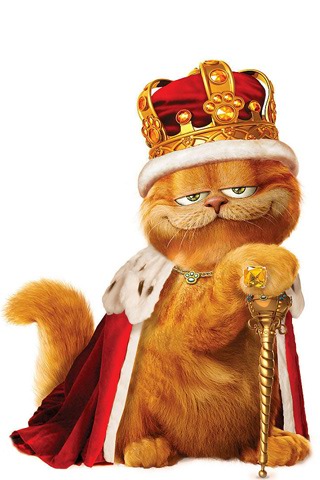 cats
What is the animal?
Game!
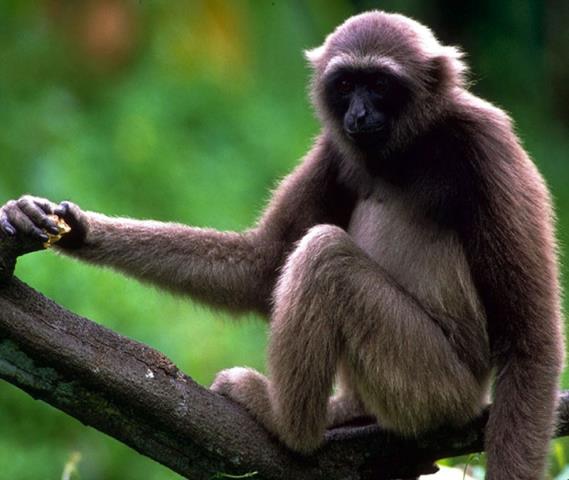 monkey
What is the animal?
Game!
lion
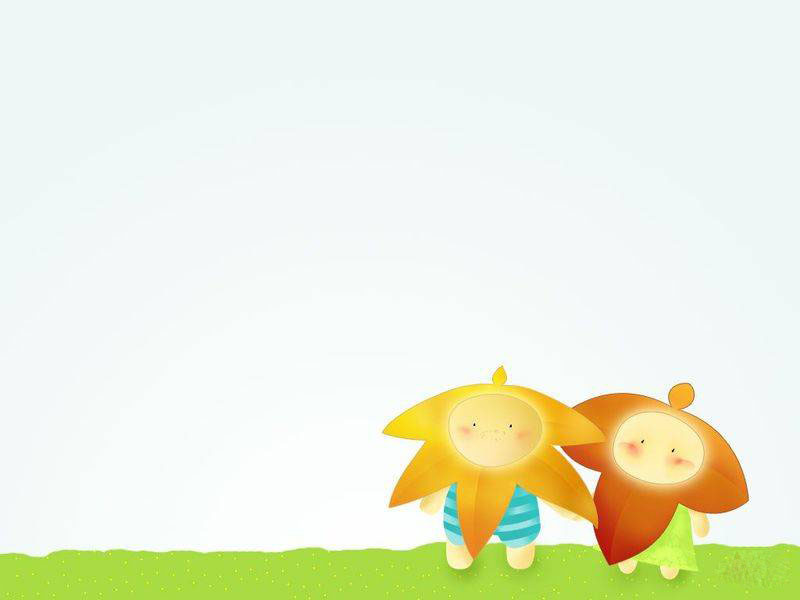 What are the animals?
Game!
How many elephants are there in the picture?
elephants
What are the animal?
Game!
How many animals are there?
tigers
tiger
Meat is the tiger’s favorite food.
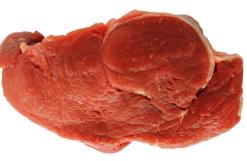 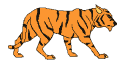 monkey
The monkey likes bananas.
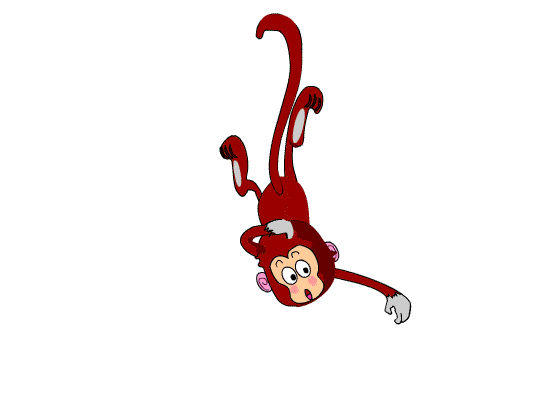 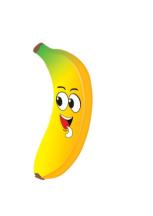 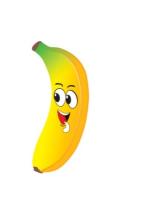 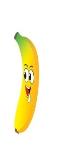 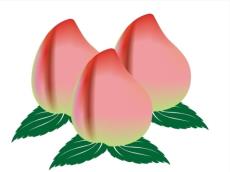 panda
Bamboo is the panda’s favorite food./
The panda likes bamboo.
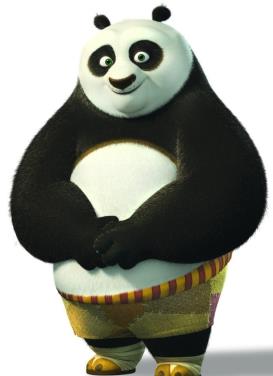 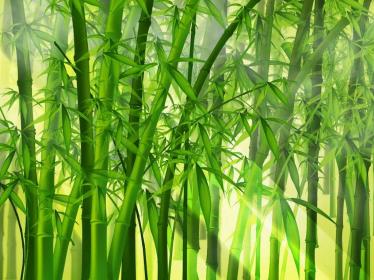 Group work
Do you know these animals? Write down their names and talk about their favorite food.
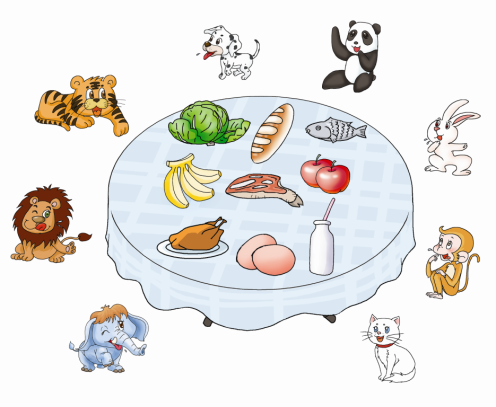 Example:
A: I think meat is the tiger’s favorite food.
B: I think the rabbit likes …
C: …
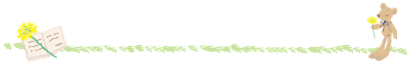 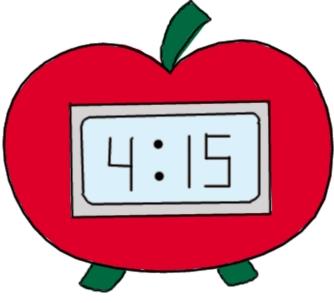 11:30
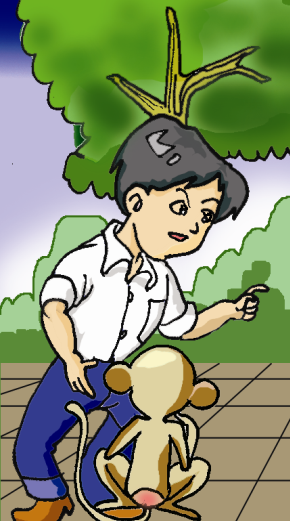 It’s half past eleven.


It’s time to go home.

Kangkang meets Baby Monkey 
on his way home in the afternoon.
在他回家的路上
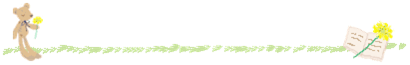 1a     Look, listen and say
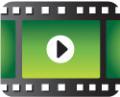 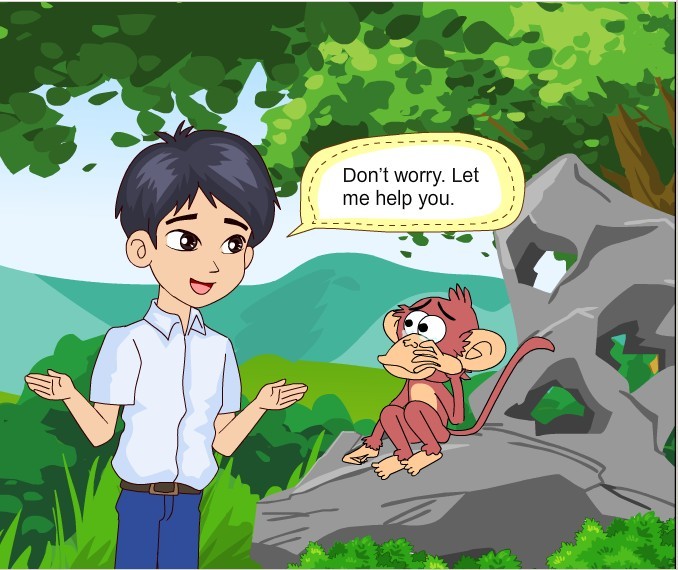 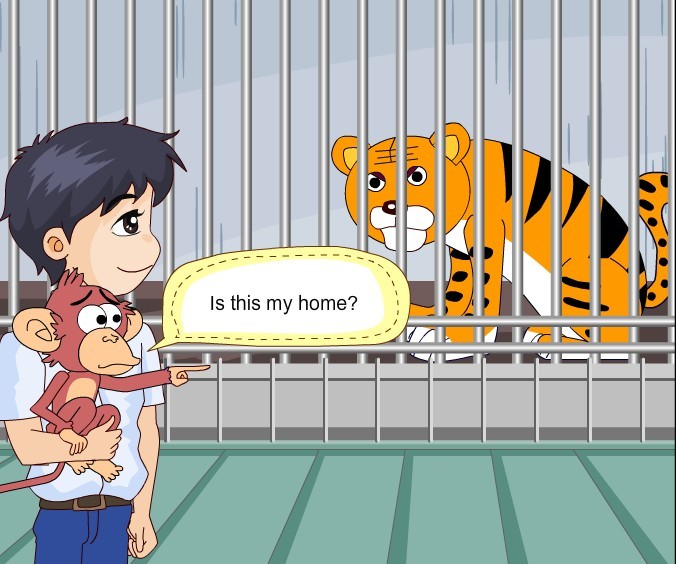 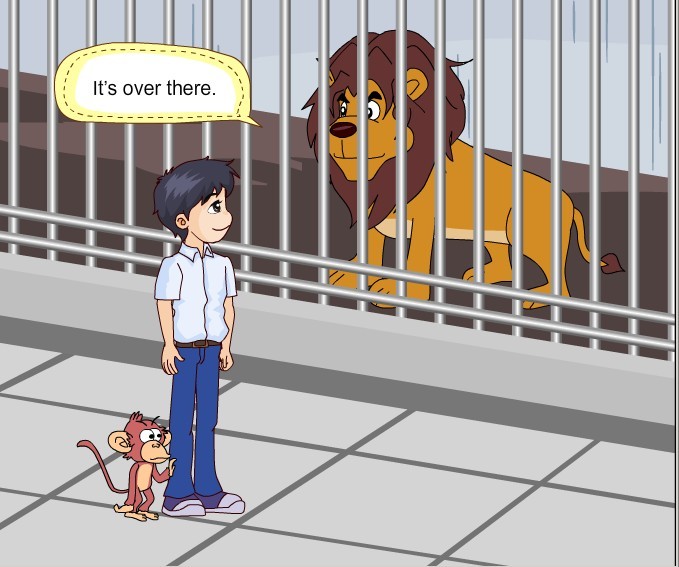 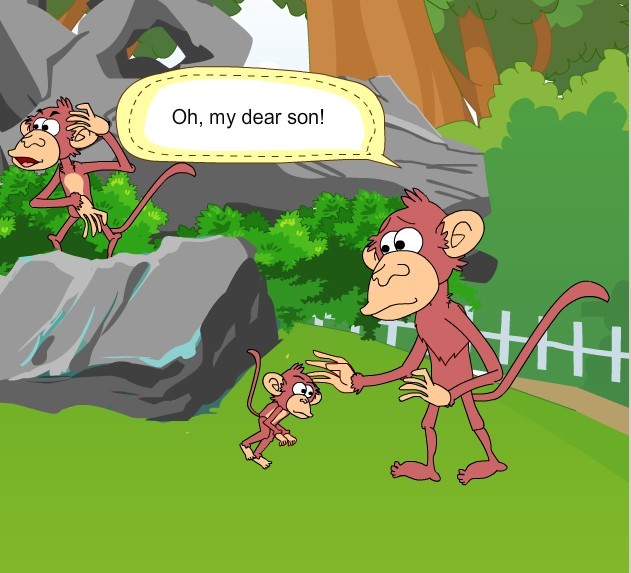 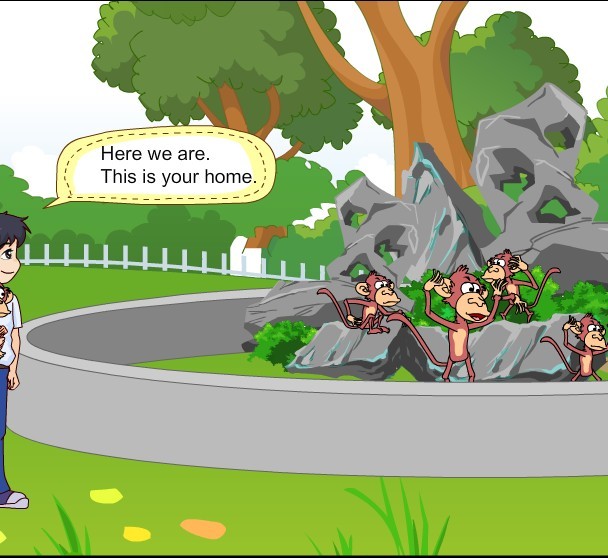 1. What’s wrong with Baby Monkey?



2. Does Kangkang help him find his 
    home?
Listen to 1a and answer:
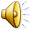 He can’t find his way home.
Yes, he does.
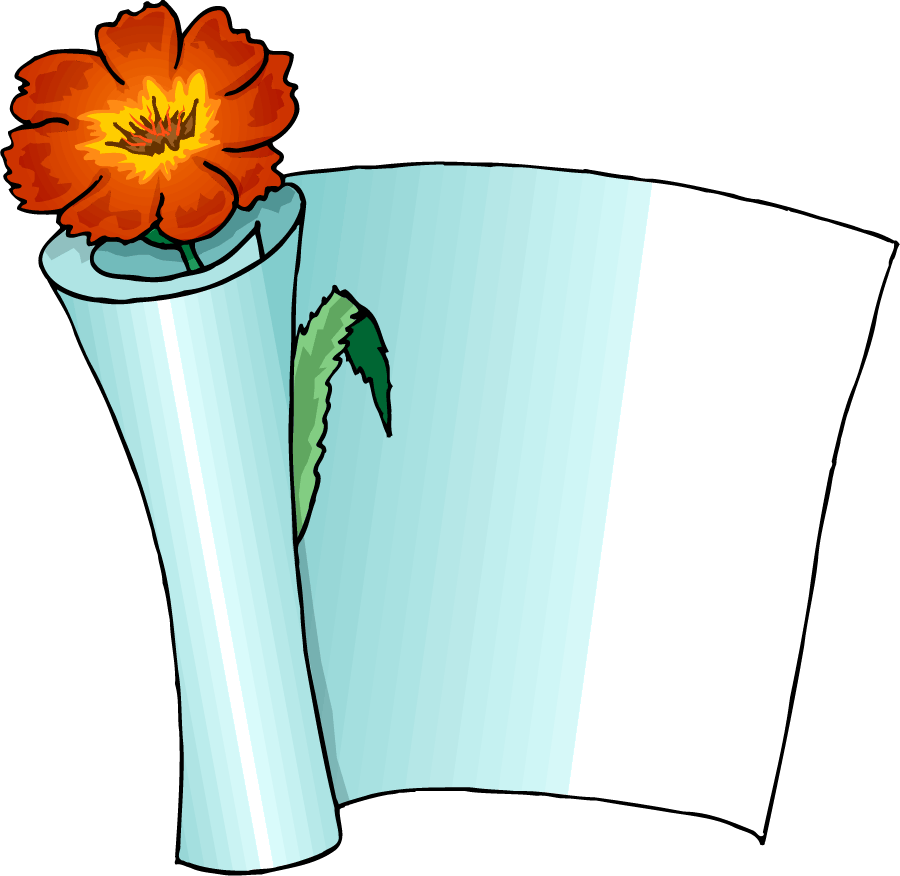 1b  Act out 1a!
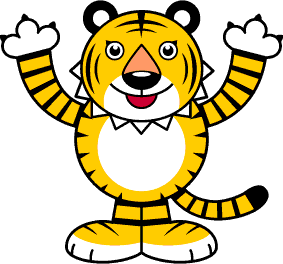 What’s wrong with you?

I can’t find my way home.

Here we are.

It’s very kind of you.

Thank you for your help.
Group  work
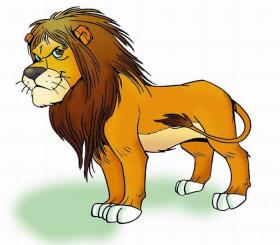 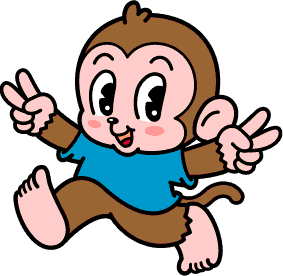 Project: Guess the animals!
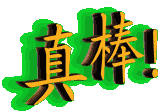 I’m white. I have red eyes, 
a short tail and long ears.
I like vegetables. 
        Who am I
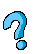 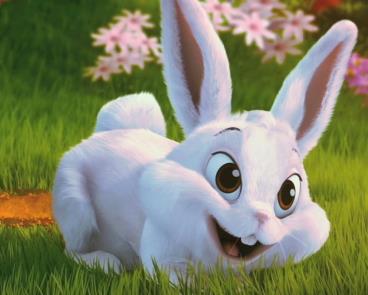 rabbit
Project: Guess the animals!
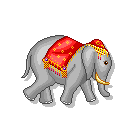 elephant
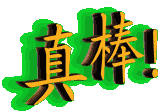 He has a long nose.  He has
two large ears like fans. His 
legs are like pillars(柱子). His
tail is like a pigtail.

      Who is he
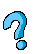 Written work
Write a short passage about your favorite animal.
   The following information in the table may help you.
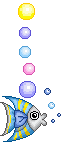 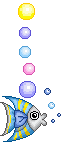 Summary
on one’s way home
on one’s way to + 名词

What’s wrong with you?

It’s very kind of you.

Thank you for your help.
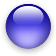 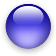 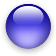 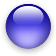 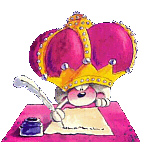 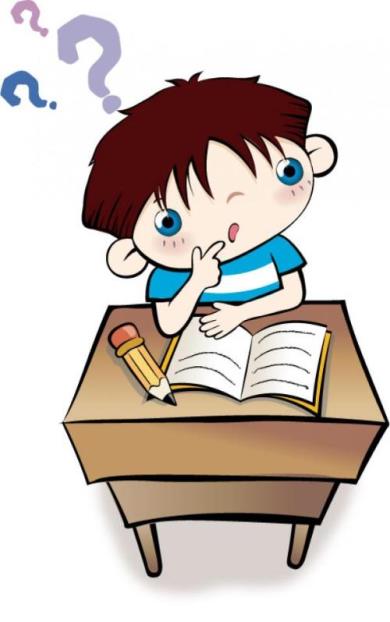 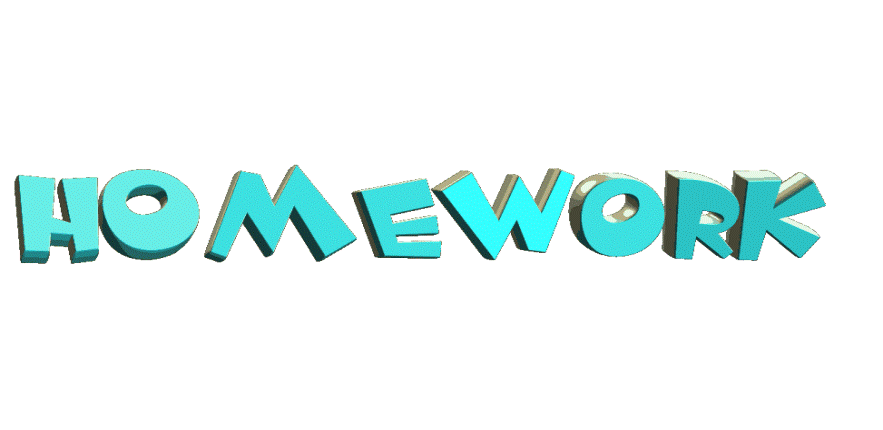 用所学知识，写一篇描述自
己最喜爱的动物的短文。然
后读给同伴听，让他猜猜你
最喜爱的动物是什么？